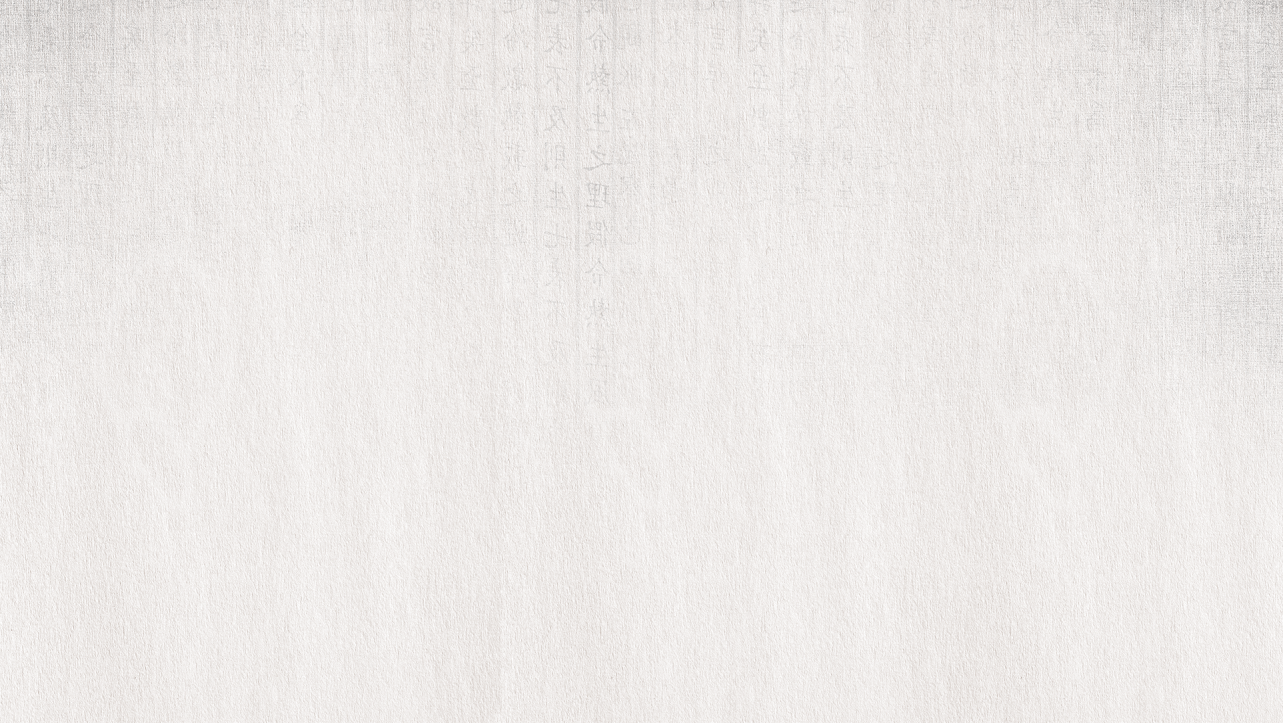 LOGO
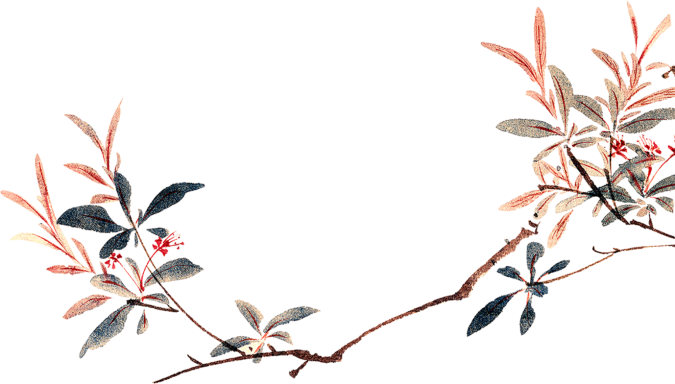 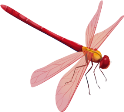 Free
PPT Templates
Insert the Subtitle of Your Presentation
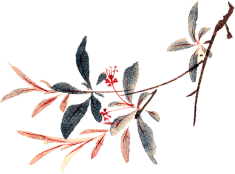 Report ：freeppt7.com
XX.XX.20XX
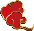 PPT模板 http://www.1ppt.com/moban/
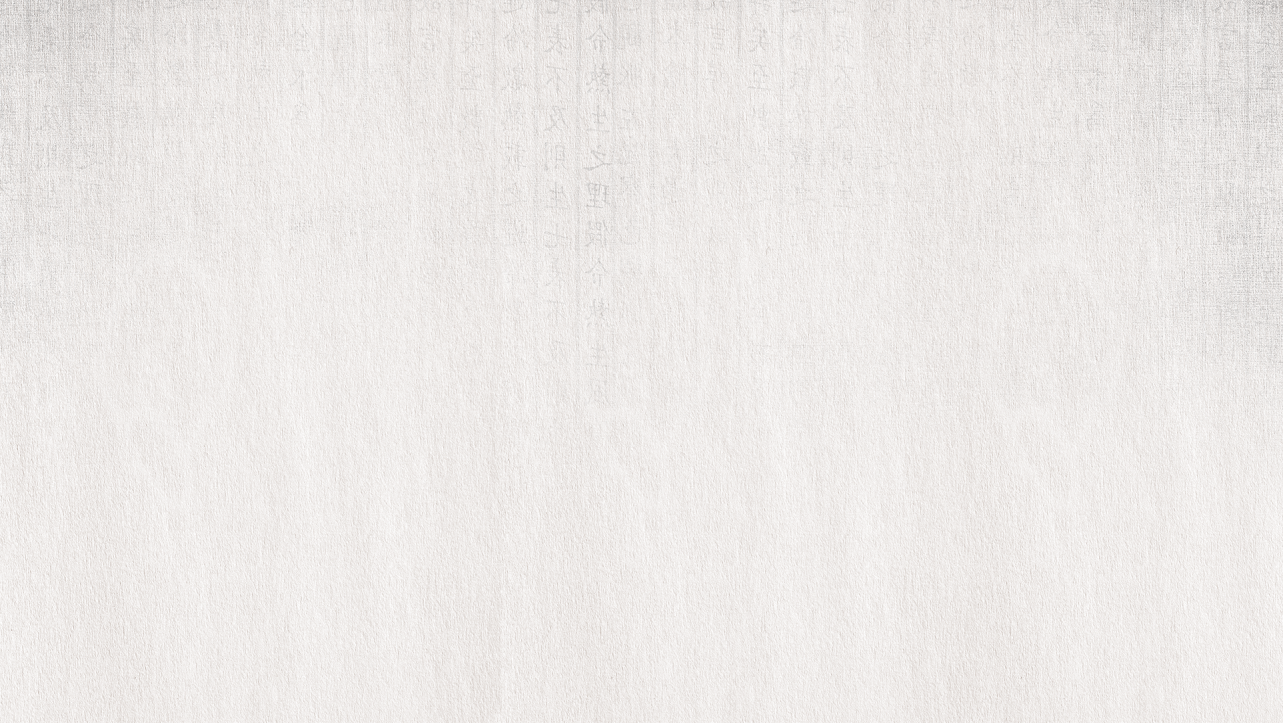 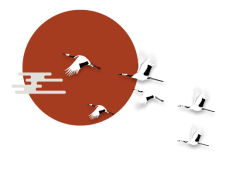 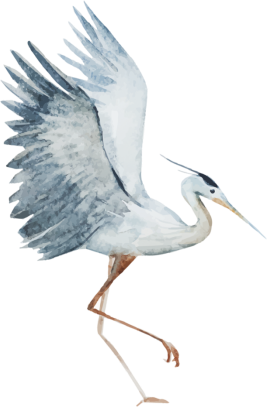 CONTENTS
Add title text
Add title text
Add title text
Add title text
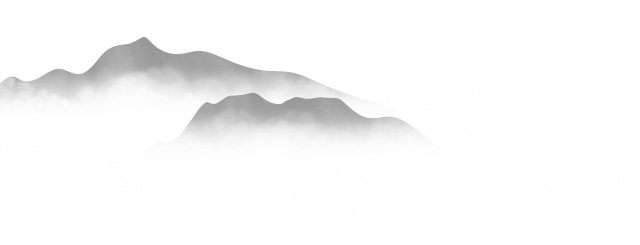 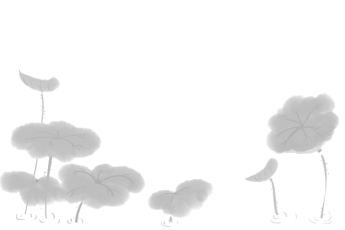 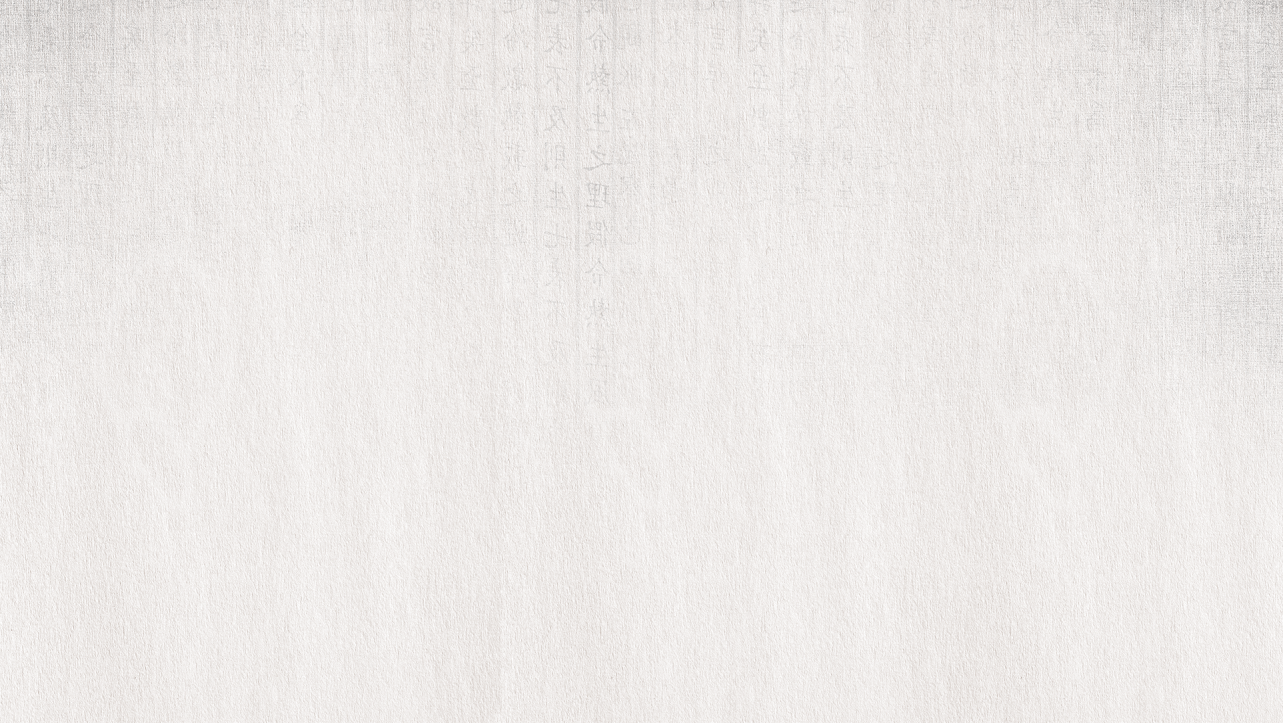 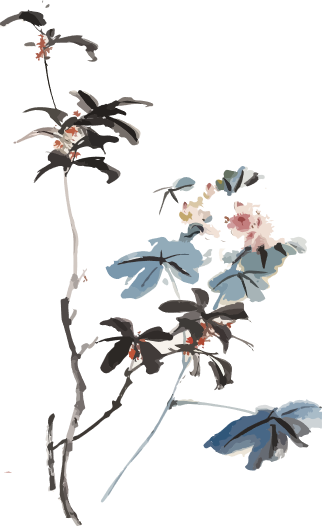 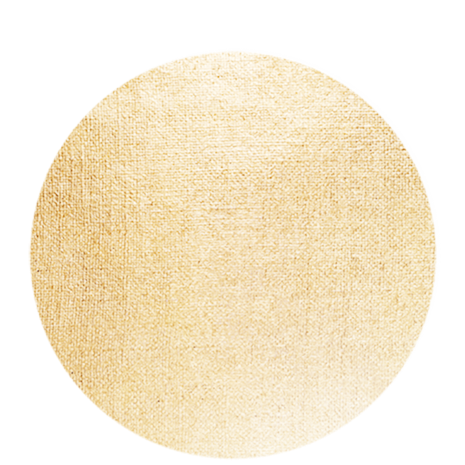 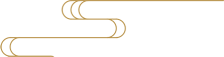 PART ONE
01
Add title text
Click here to add content, content to match the title.
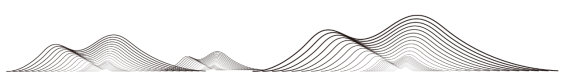 [Speaker Notes: Template from: https://www.freeppt7.com/]
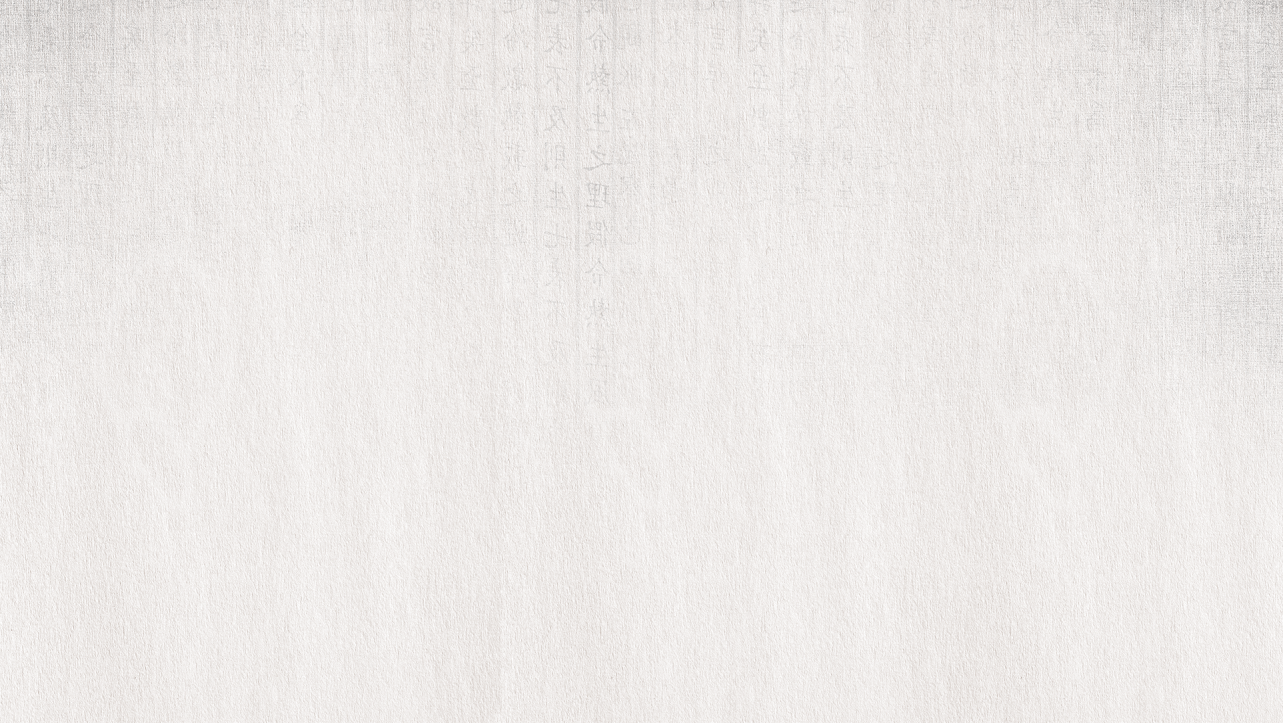 01 Add title text
Add title text
JI JIAN ZHONGGUOFENG
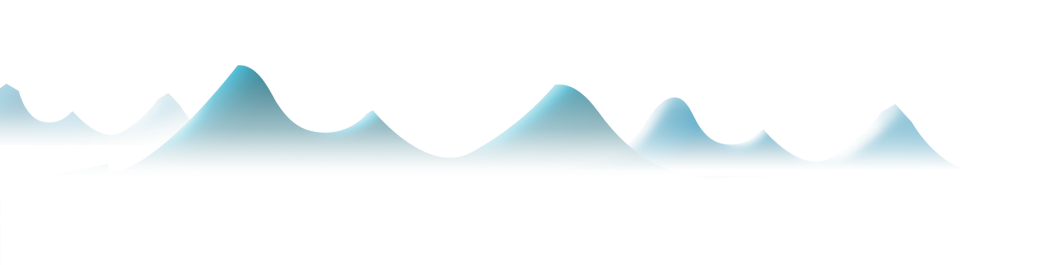 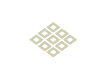 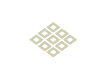 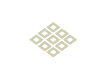 Add title text
Add title text
Add title text
Click here to add content, content to match the title.
Click here to add content, content to match the title.
Click here to add content, content to match the title.
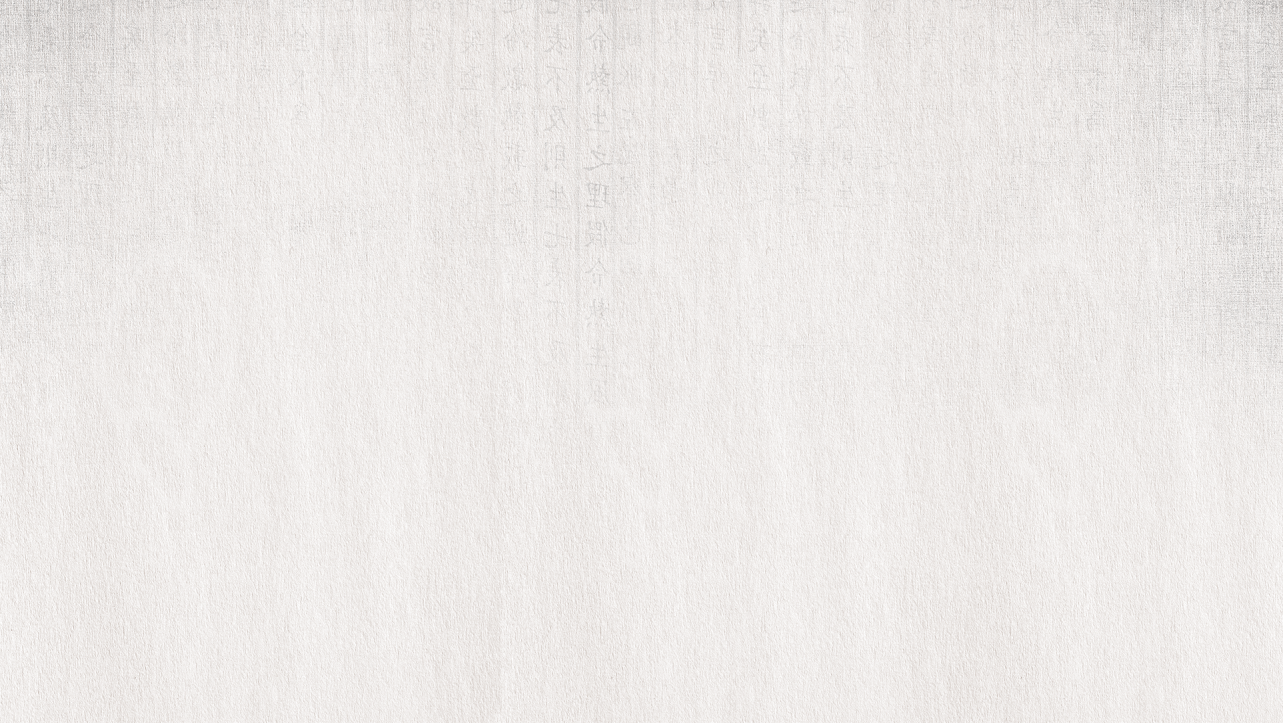 01 Add title text
Click here to add content, content to match the title.
Click here to add content, content to match the title.
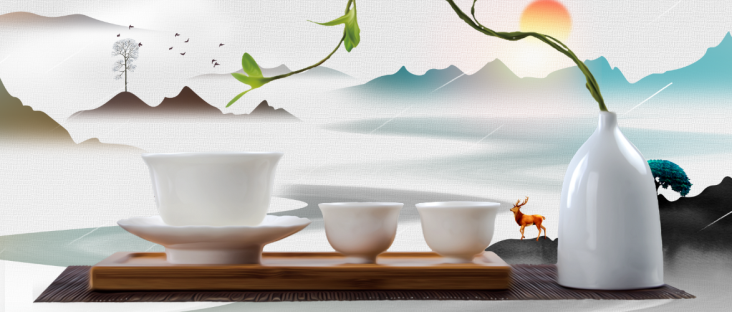 Add title text
JI JIAN ZHONGGUOFENG
Click here to add content, content to match the title.
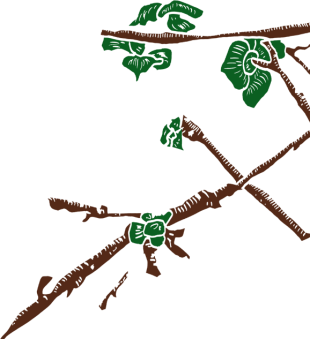 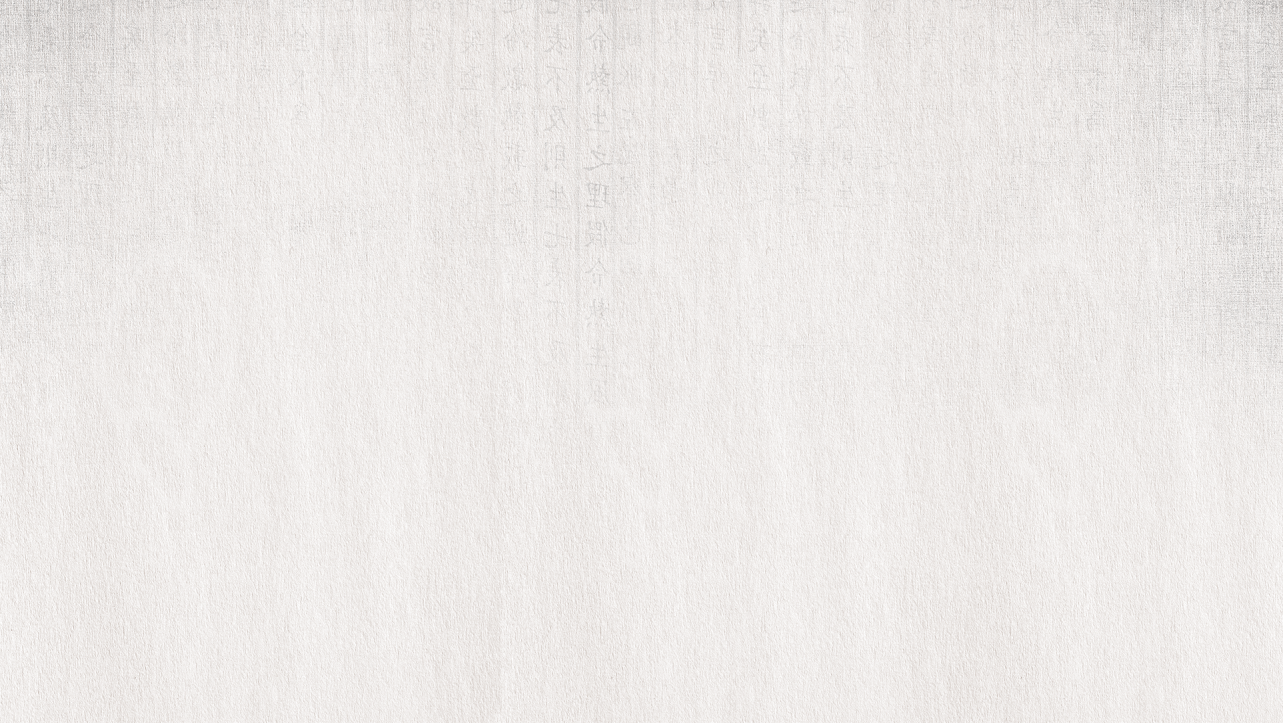 01 Add title text
Add title text
JI JIAN ZHONGGUOFENG
2019
80%
Click here to add content, content to match the title.
2017
90%
2015
Click here to add content, content to match the title. Click here to add content, content to match the title.
85%
2014
60%
2013
85%
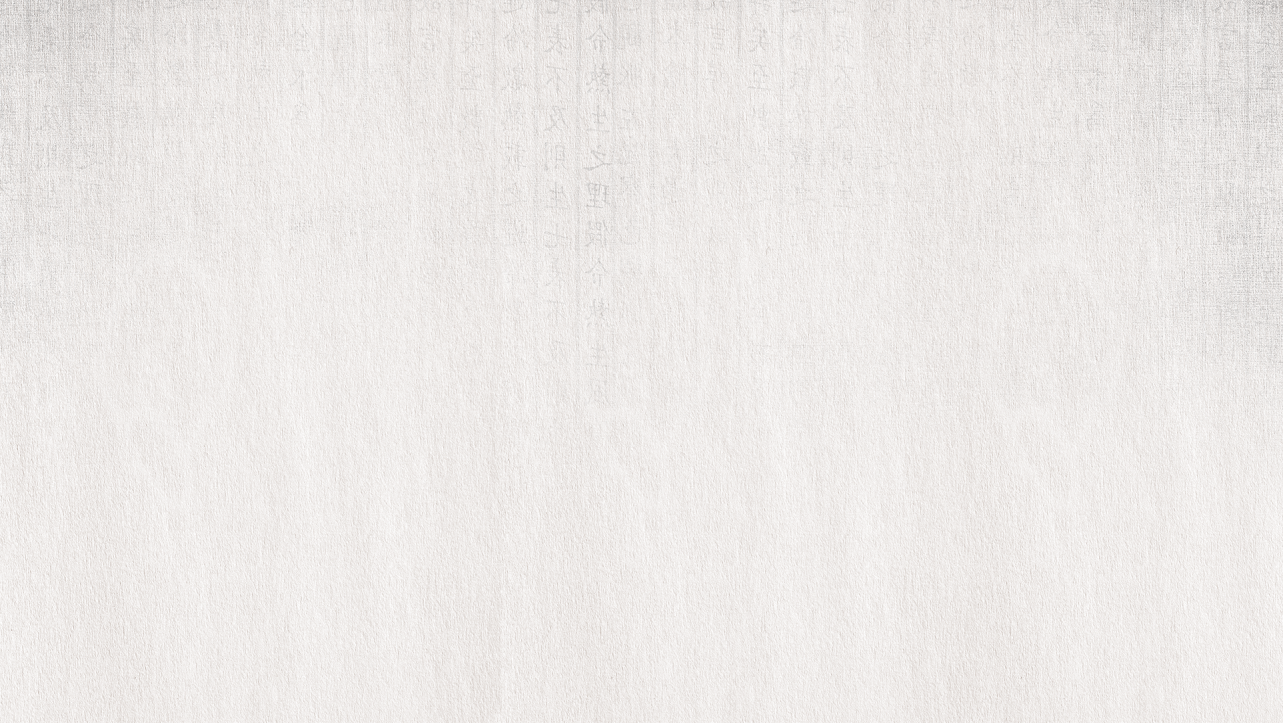 01 Add title text
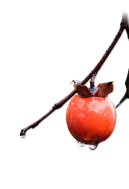 Add title text
.01
.02
.03
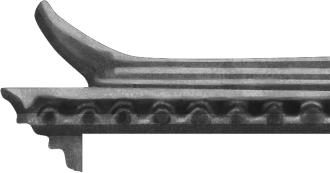 Click here to add content, content to match the title.
Click here to add content, content to match the title.
Click here to add content, content to match the title.
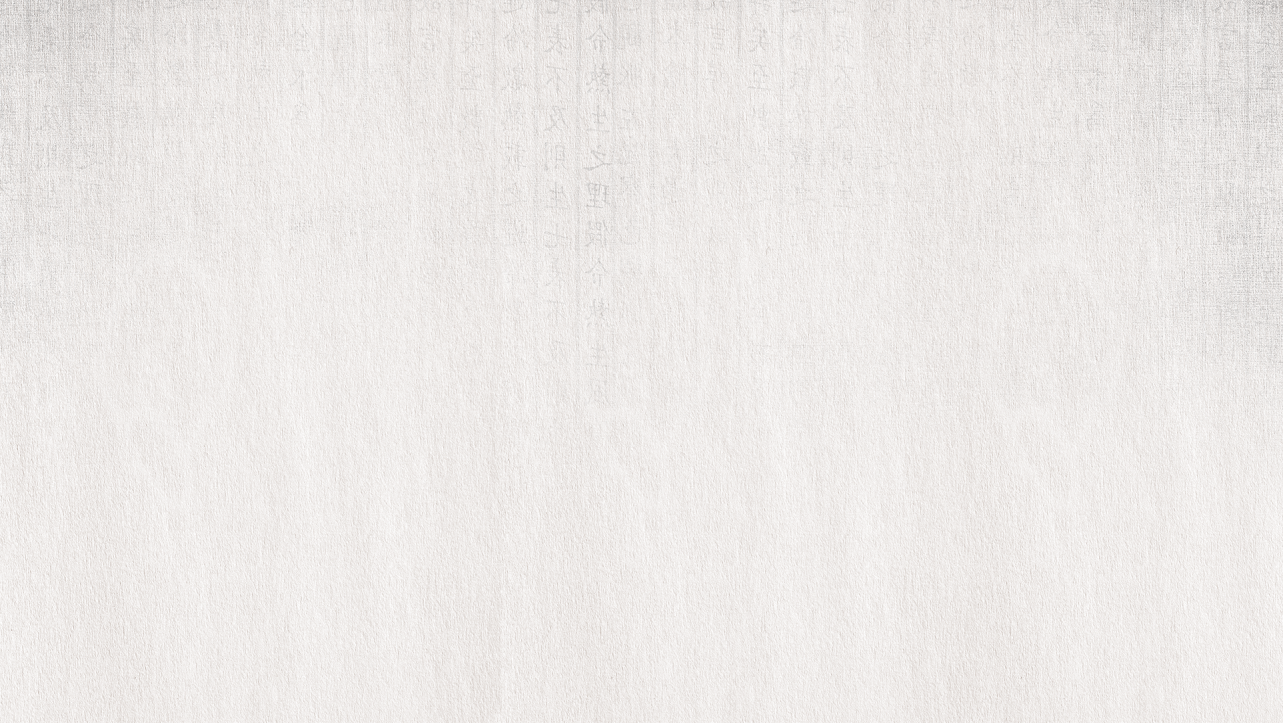 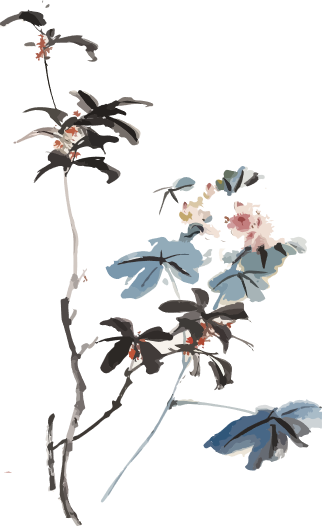 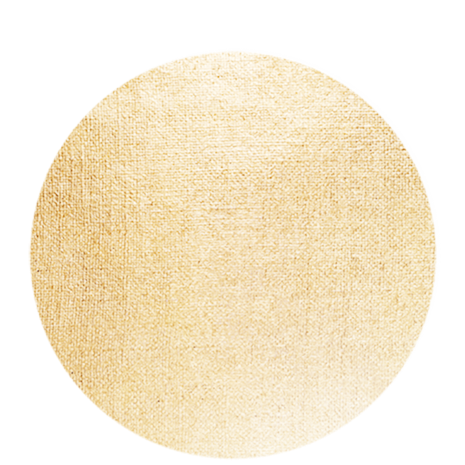 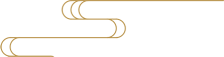 PART TWO
02
Add title text
Click here to add content, content to match the title.
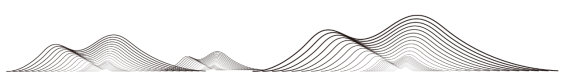 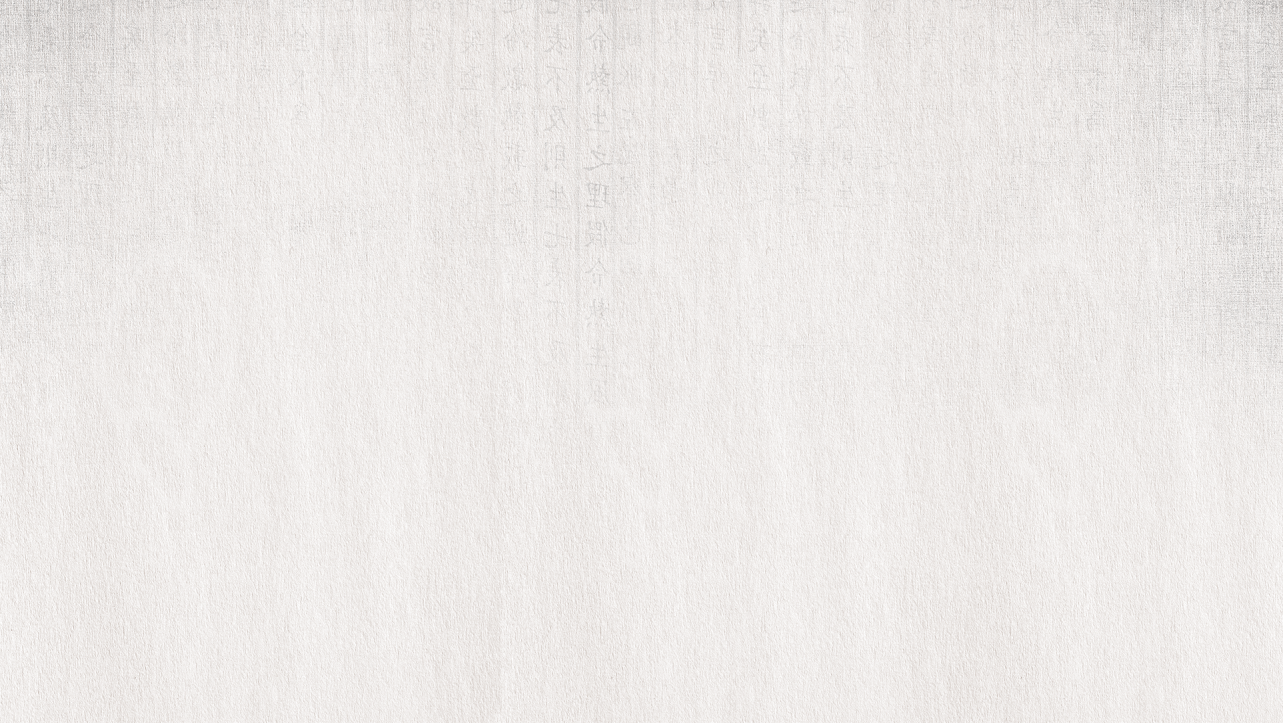 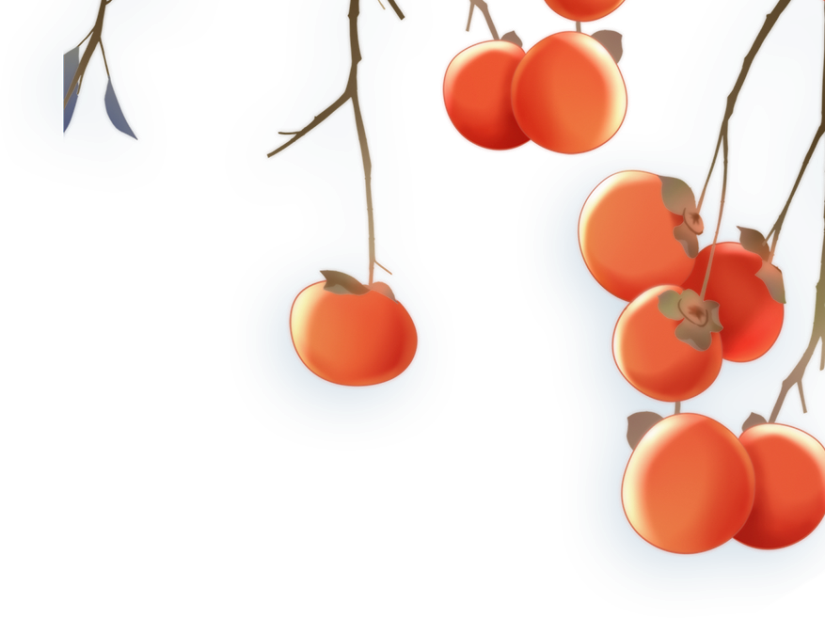 02 Add title text
Add title text
35%
75%
JI JIAN ZHONGGUOFENG
Click here to add content, content to match the title.
Click here to add content, content to match the title.
35%
50%
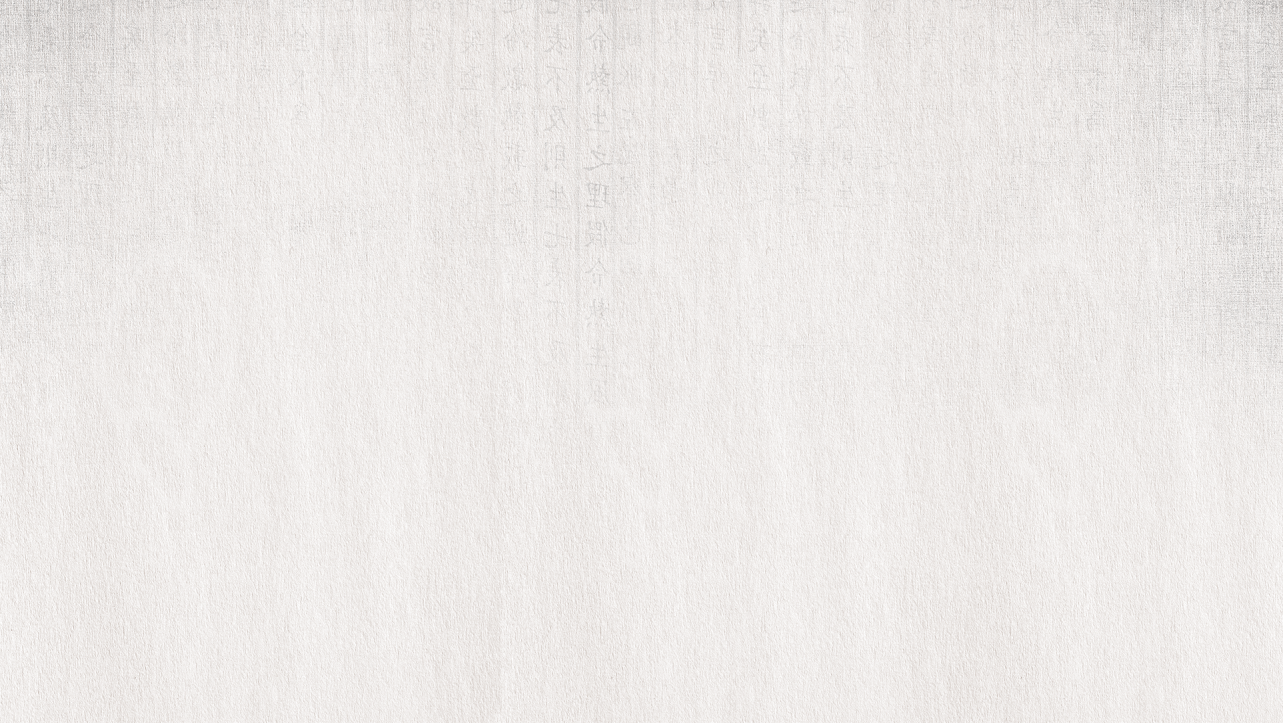 02 Add title text
Add title text
Add title text
Add title text
Add title text
Click here to add content, content to match the title.
Click here to add content, content to match the title.
Click here to add content, content to match the title.
Click here to add content, content to match the title.
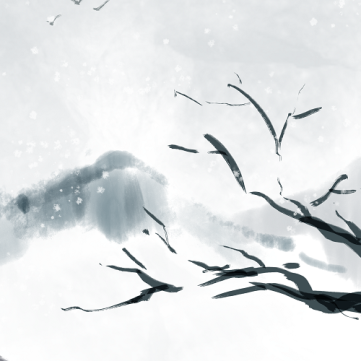 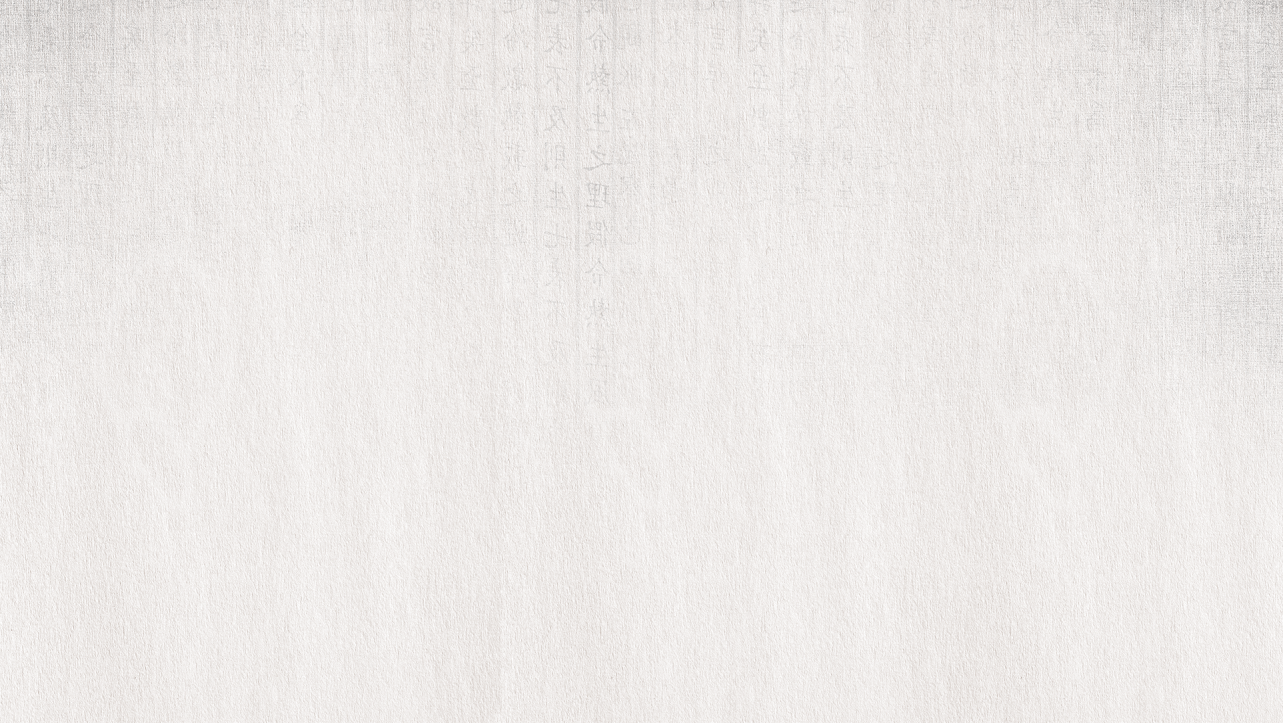 02 Add title text
Click here to add content, content to match the title.
Click here to add content, content to match the title.
02
01
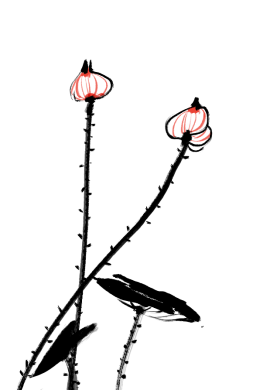 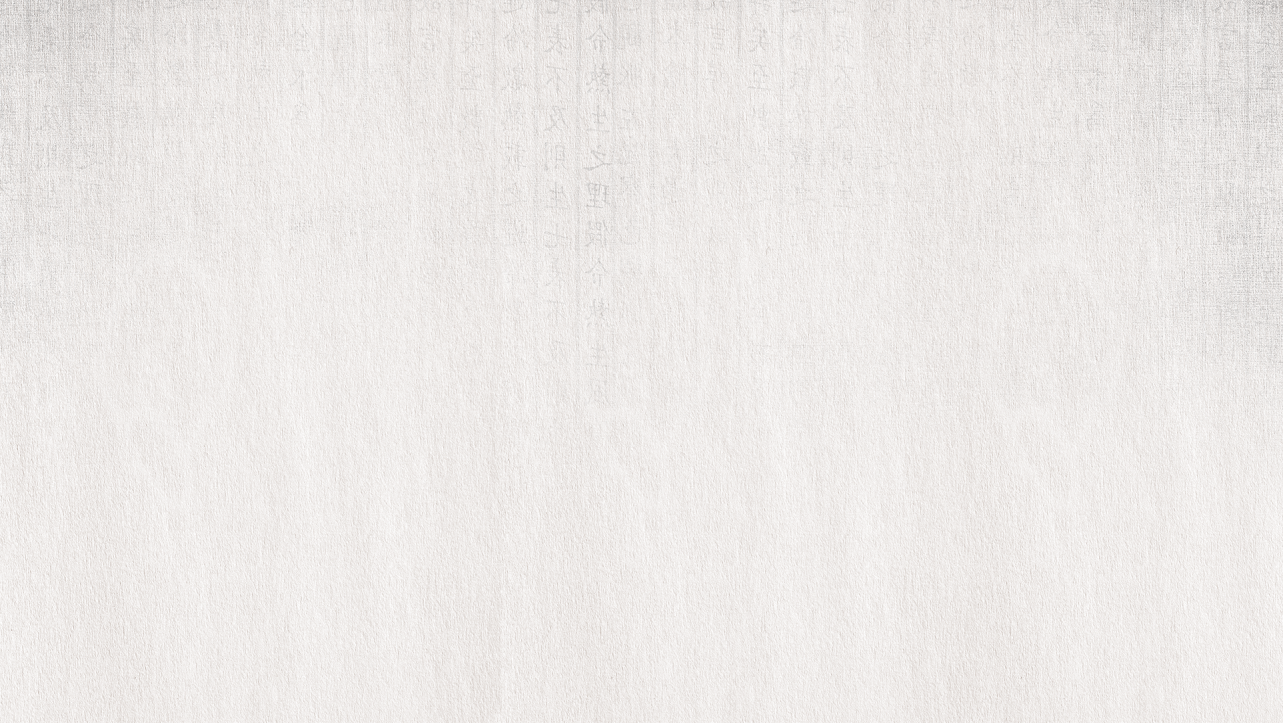 02 Add title text
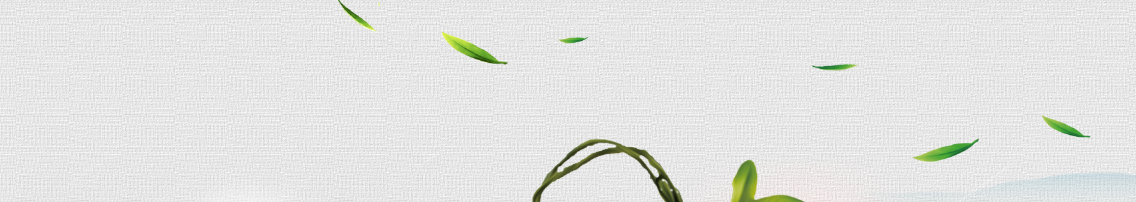 Add title text
Add title text
Click here to add content, content to match the title.
Click here to add content, content to match the title. Click here to add content, content to match the title.
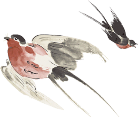 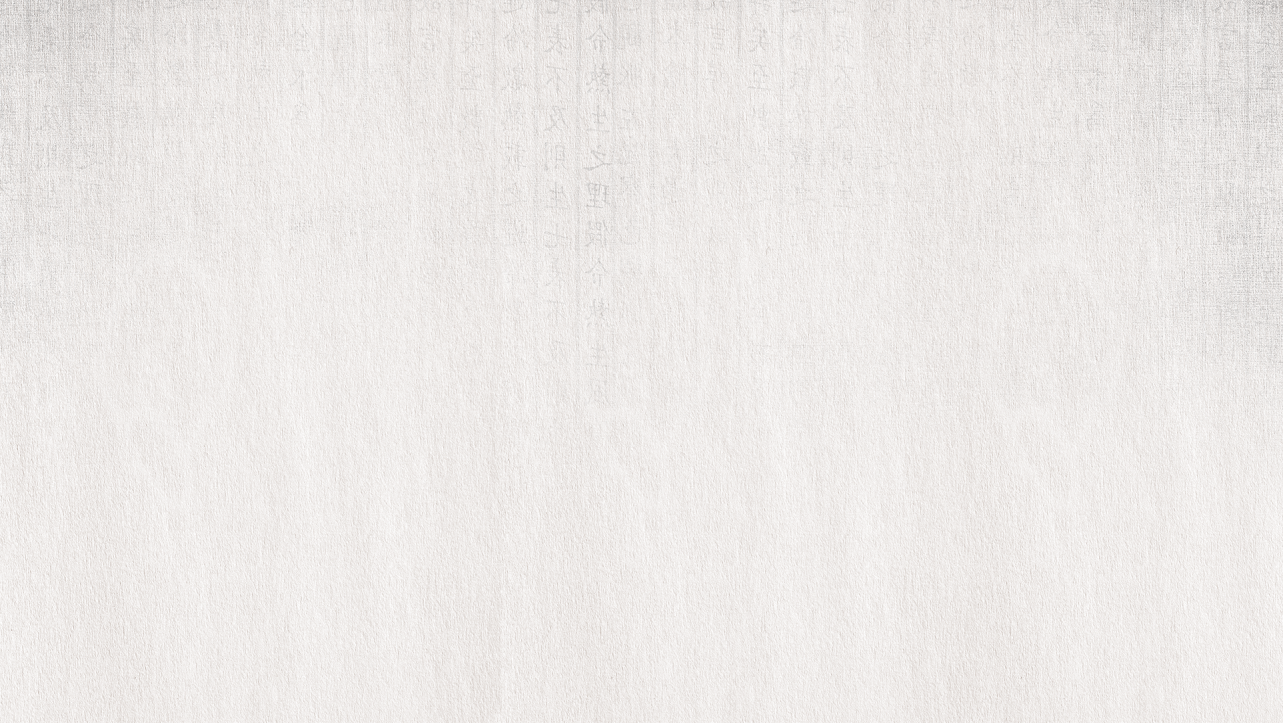 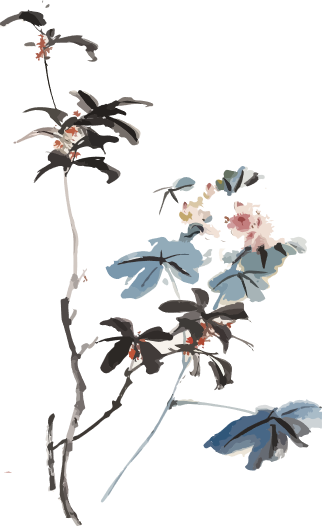 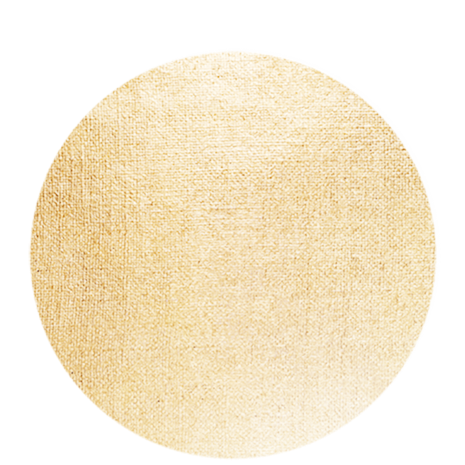 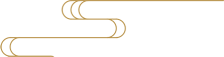 PART THREE
03
Add title text
Click here to add content, content to match the title.
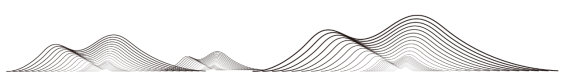 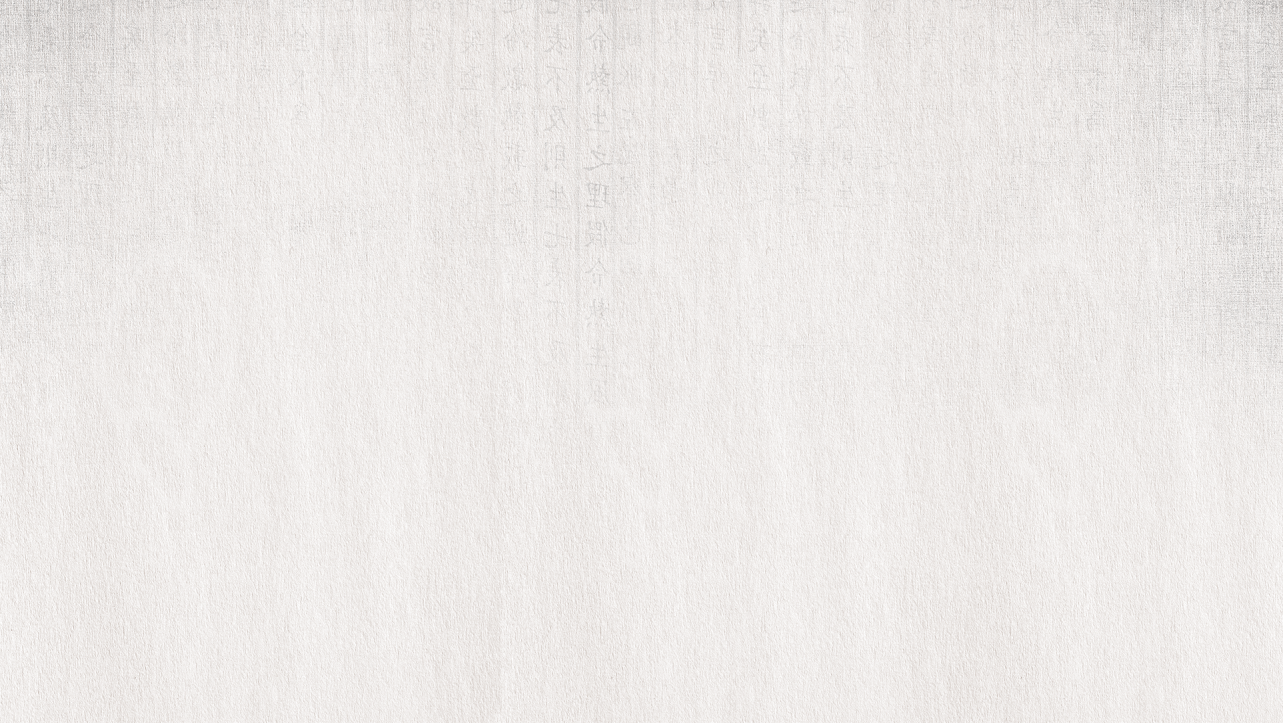 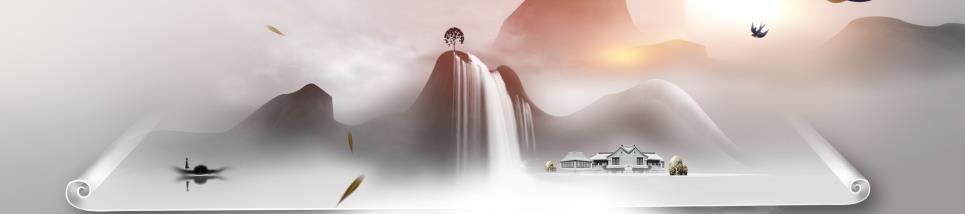 03 Add title text
Add title text
JI JIAN ZHONGGUOFENG
Click here to add content, content to match the title.
35%
75%
START
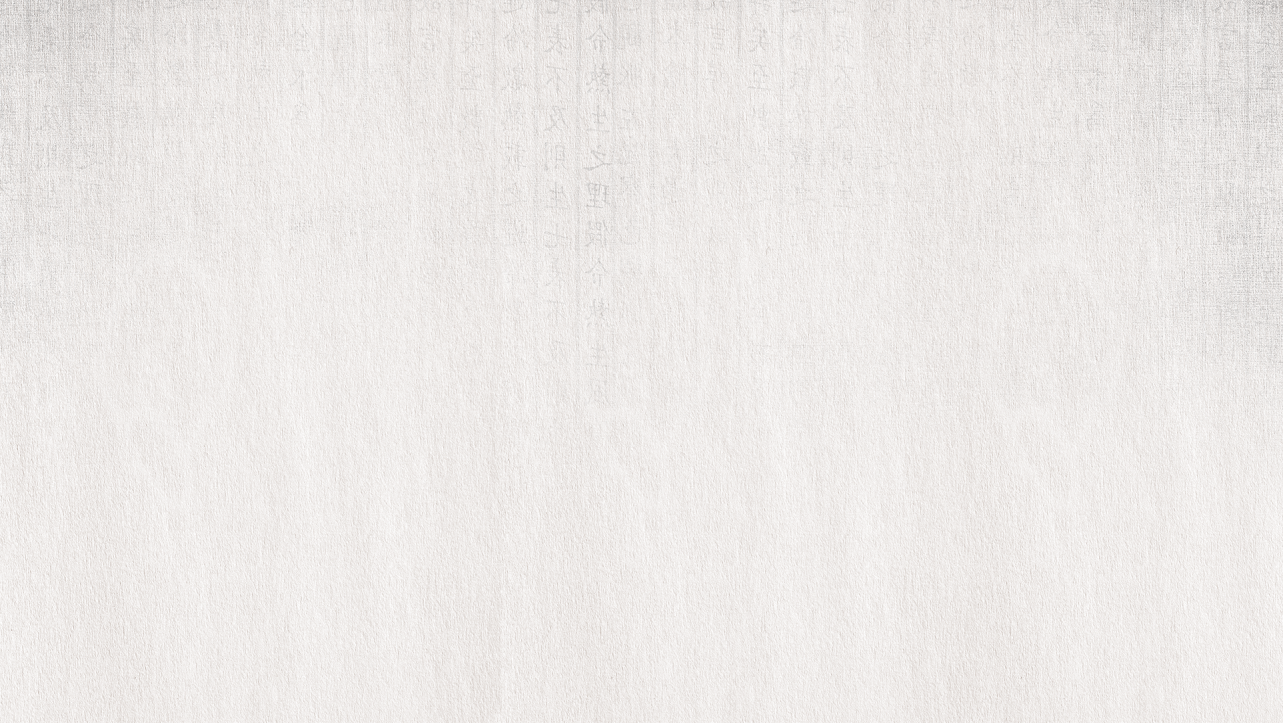 03 Add title text
Click here to add content, content to match the title.
Click here to add content, content to match the title.
Click here to add content, content to match the title.
Click here to add content, content to match the title.
Add title text
Add title text
Add title text
Click here to add content, content to match the title. Click here to add content, content to match the title.
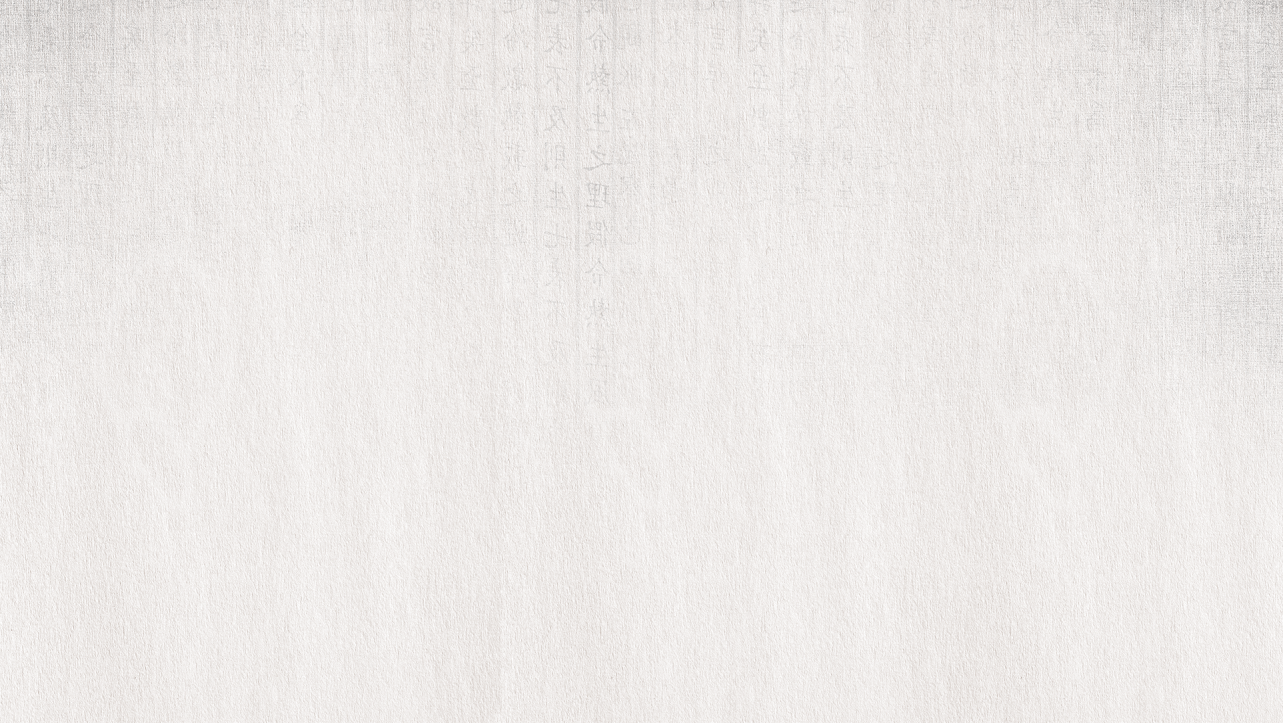 03 Add title text
Add title text
Add title text
Click here to add content, content to match the title. Click here to add content, content to match the title.
Click here to add content, content to match the title. Click here to add content, content to match the title.
Add title text
Click here to add content, content to match the title. Click here to add content, content to match the title.
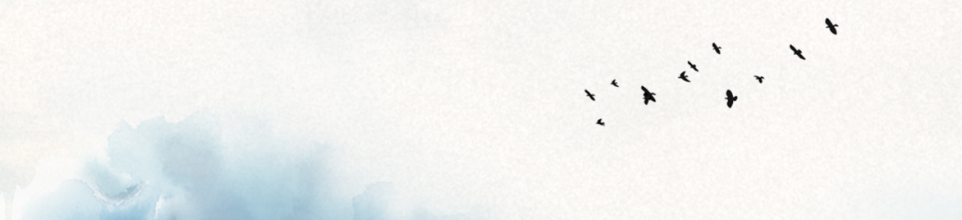 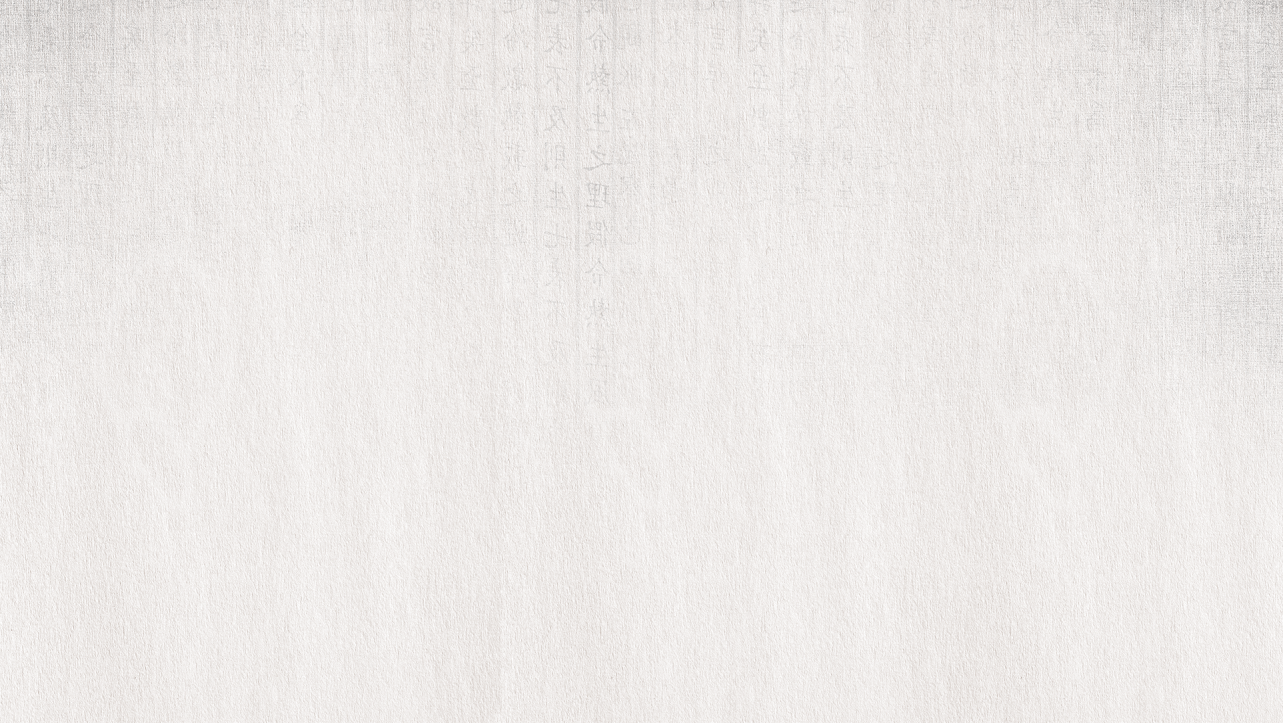 03 Add title text
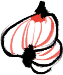 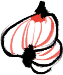 Add Subtitle
Add Subtitle
Add title text
Click here to add content, content to match the title.
Click here to add content, content to match the title.
Click here to add content, content to match the title. Click here to add content, content to match the title.
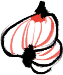 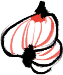 Add Subtitle
Add Subtitle
Click here to add content, content to match the title.
Click here to add content, content to match the title.
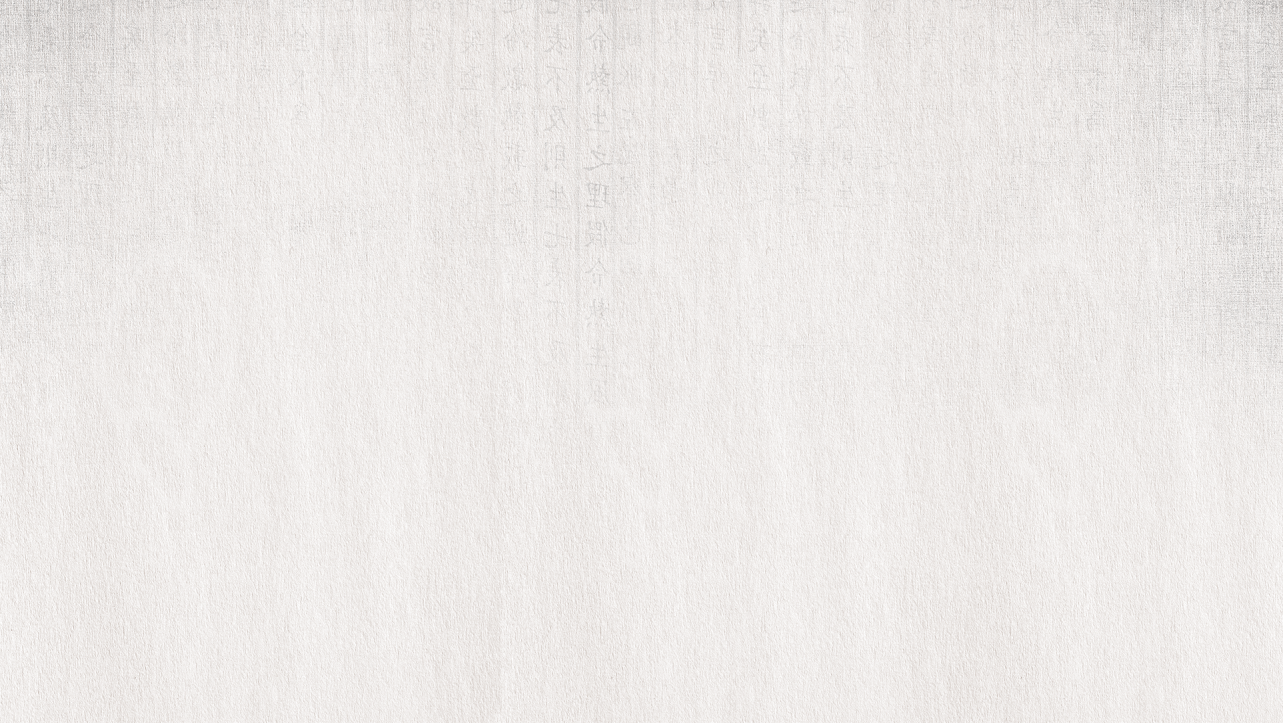 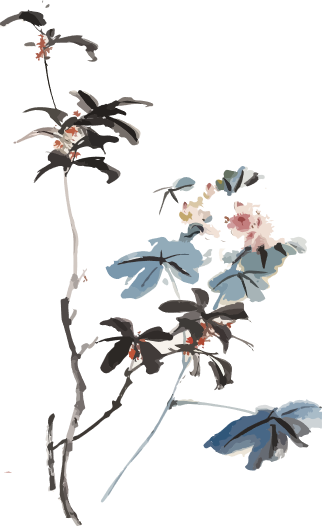 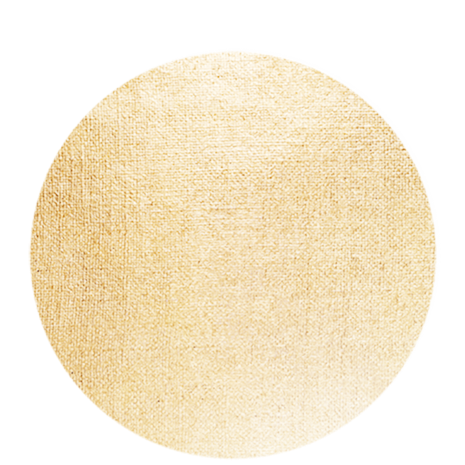 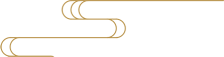 PART FOUR
04
Add title text
Click here to add content, content to match the title.
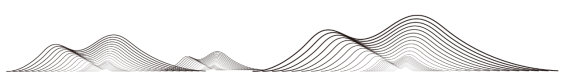 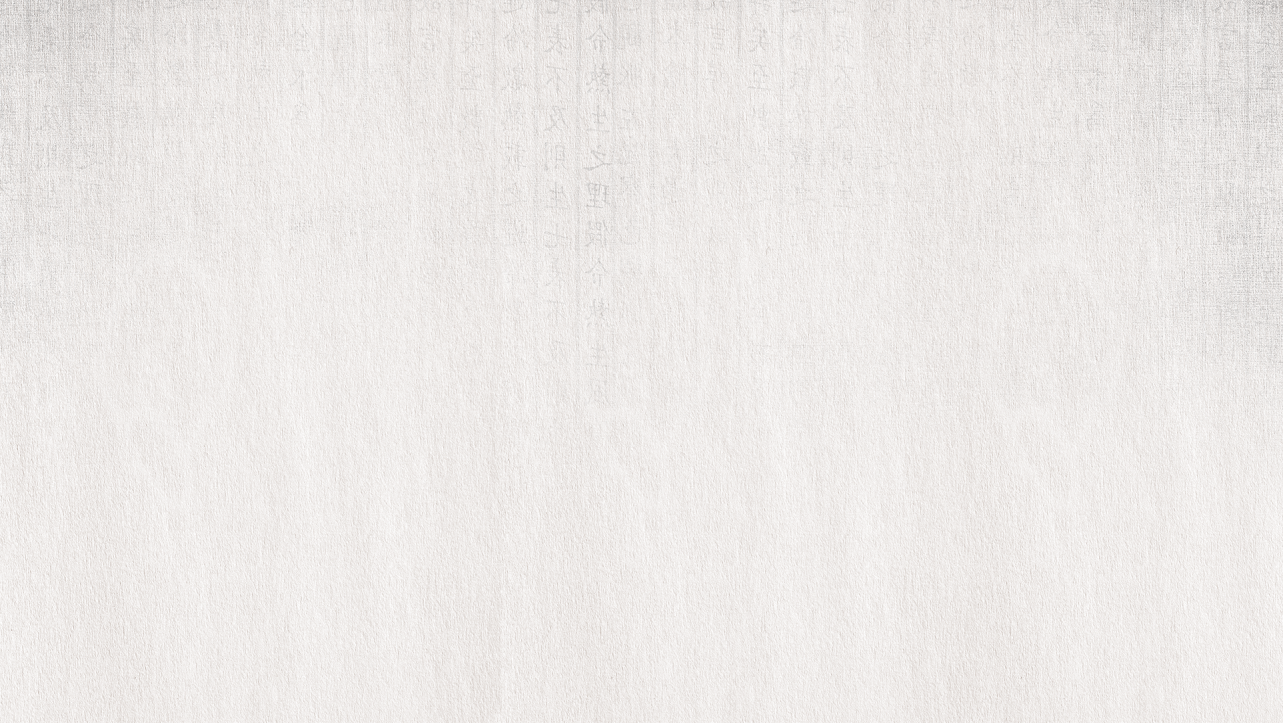 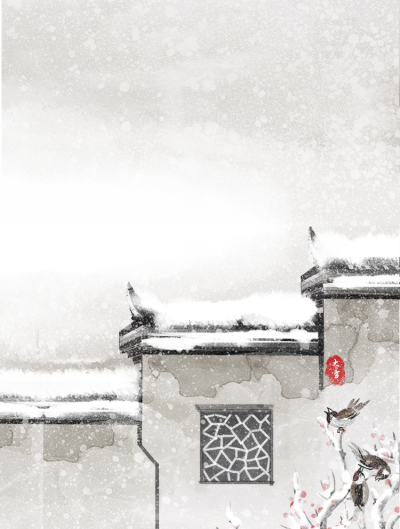 04 Add title text
Click here to add content, content to match the title. Click here to add content, content to match the title.
Add title text
Click here to add content, content to match the title.
Click here to add content, content to match the title.
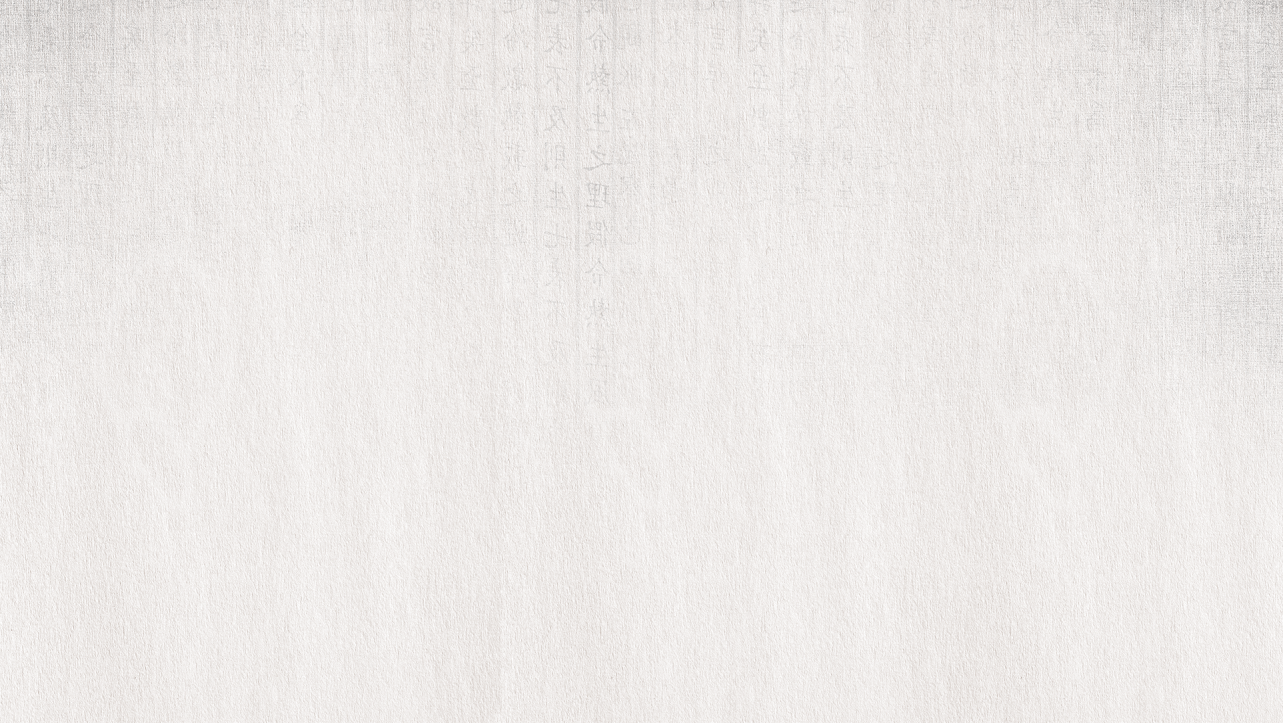 04 Add title text
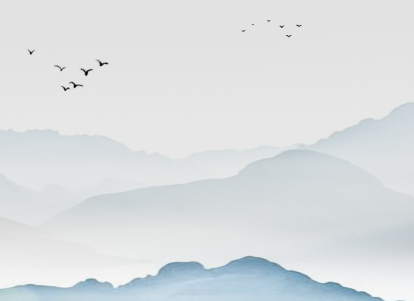 Click here to add content, content to match the title.
Add title text
Add title text
Add title text
Click here to add content, content to match the title.
Click here to add content, content to match the title.
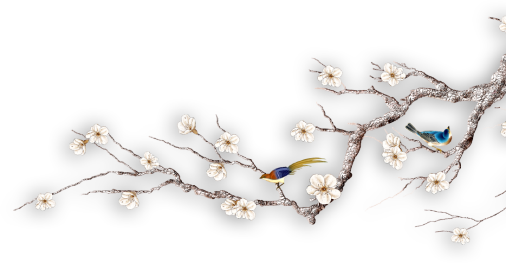 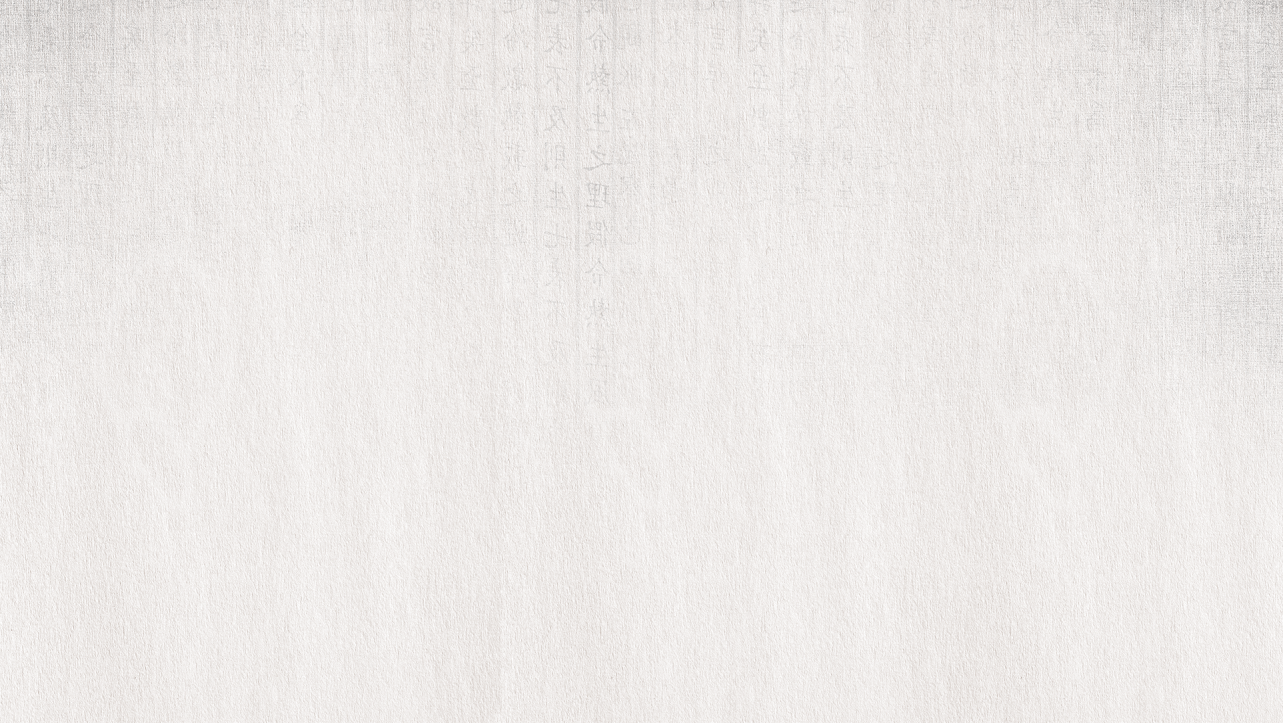 04 Add title text
Add title text
Add title text
Click here to add content, content to match the title.
04
Click here to add content, content to match the title.
Add title text
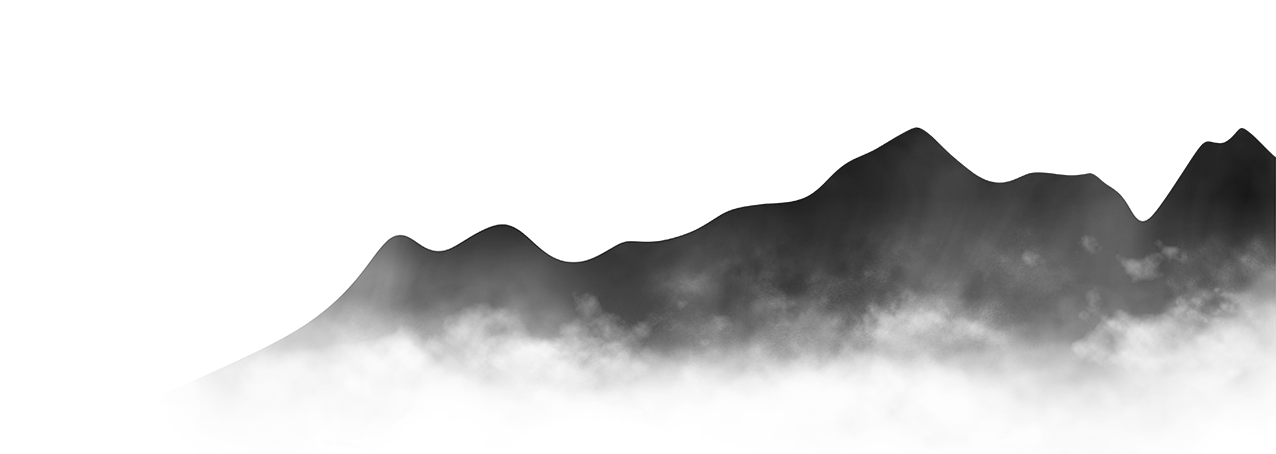 Click here to add content, content to match the title.
Add title text
03
Click here to add content, content to match the title.
02
01
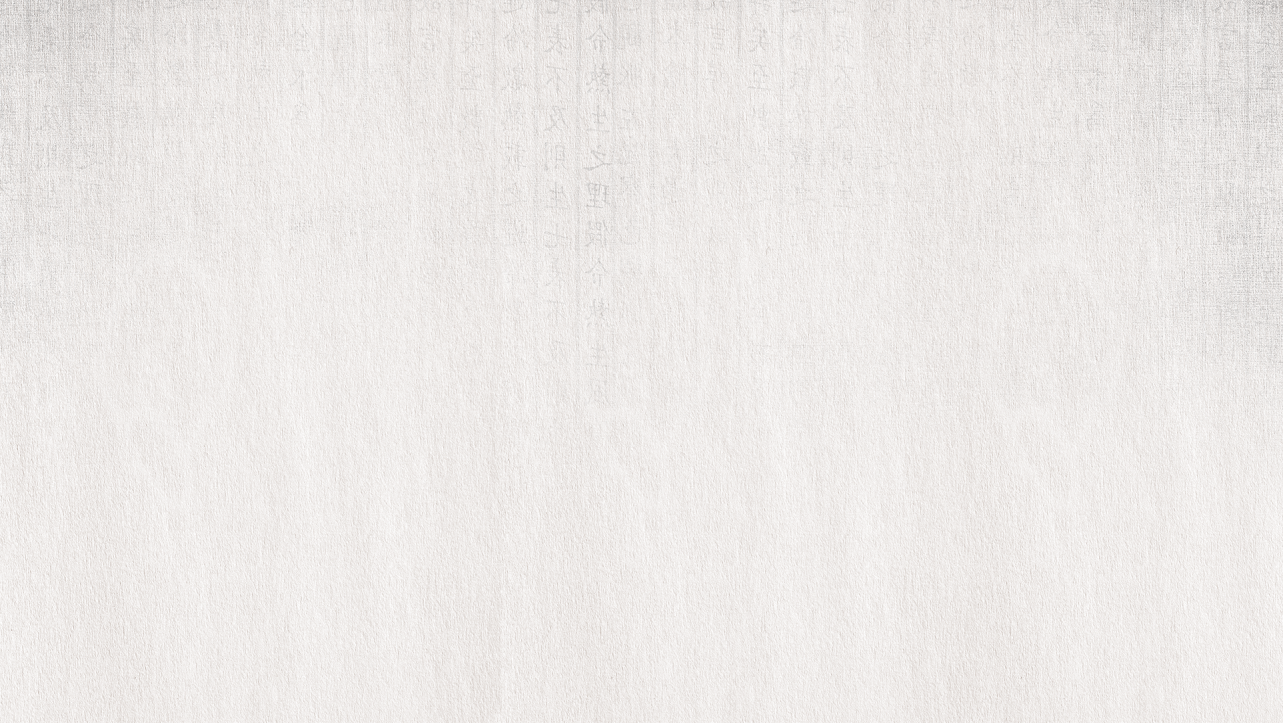 04 Add title text
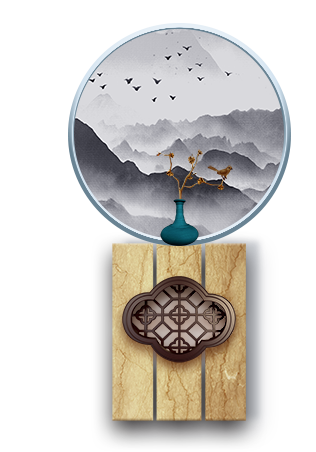 Click here to add content, content to match the title. Click here to add content, content to match the title. Click here to add content, content to match the title. ，

Click here to add content, content to match the title. 
Click here to add content, content to match the title.
Add title text
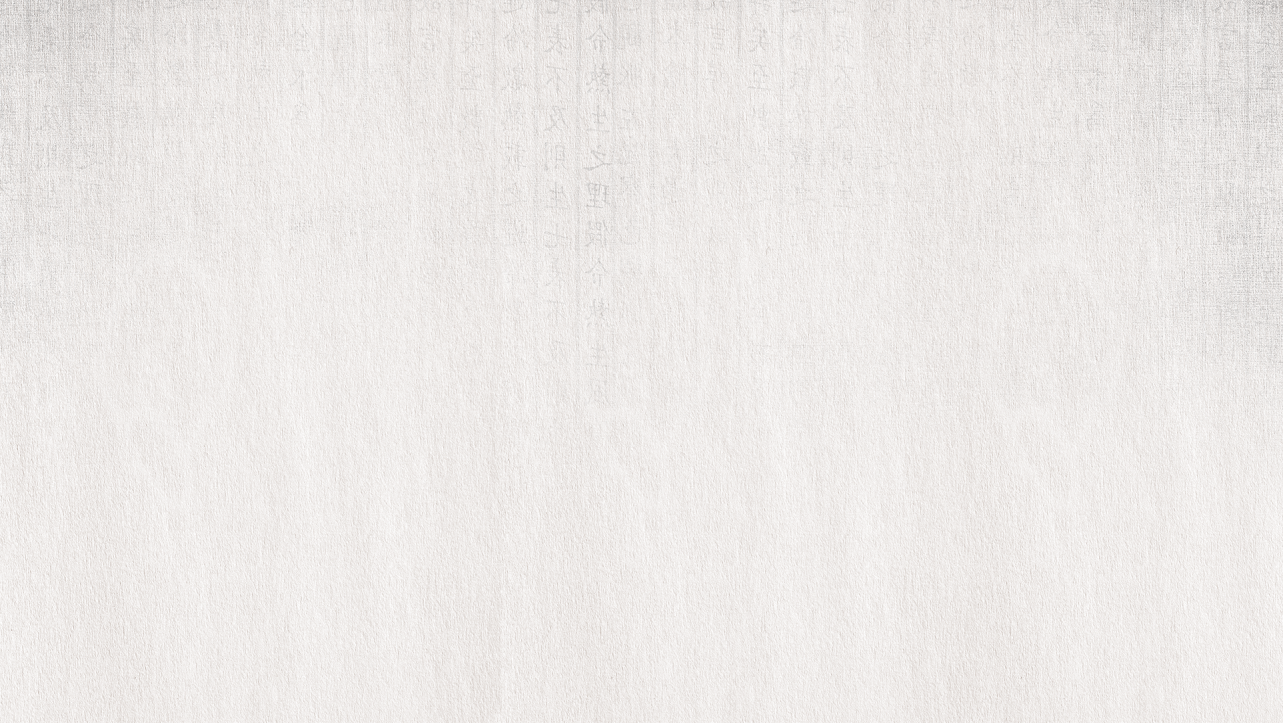 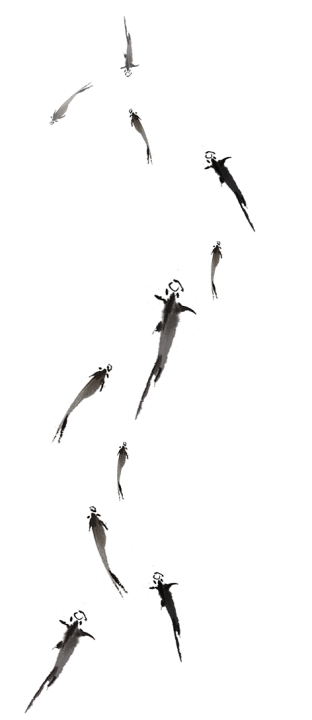 Add title text
04 Add title text
Click here to add content, content to match the title. Click here to add content, content to match the title. 。
Add Subtitle
Add Subtitle
Add Subtitle
Click here to add content, content to match the title.
Click here to add content, content to match the title.
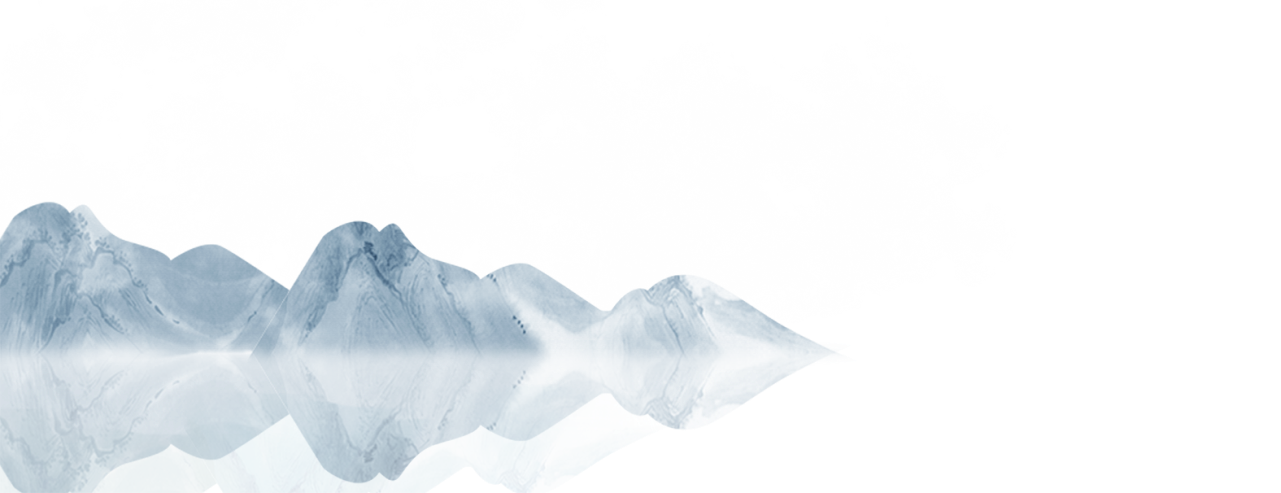 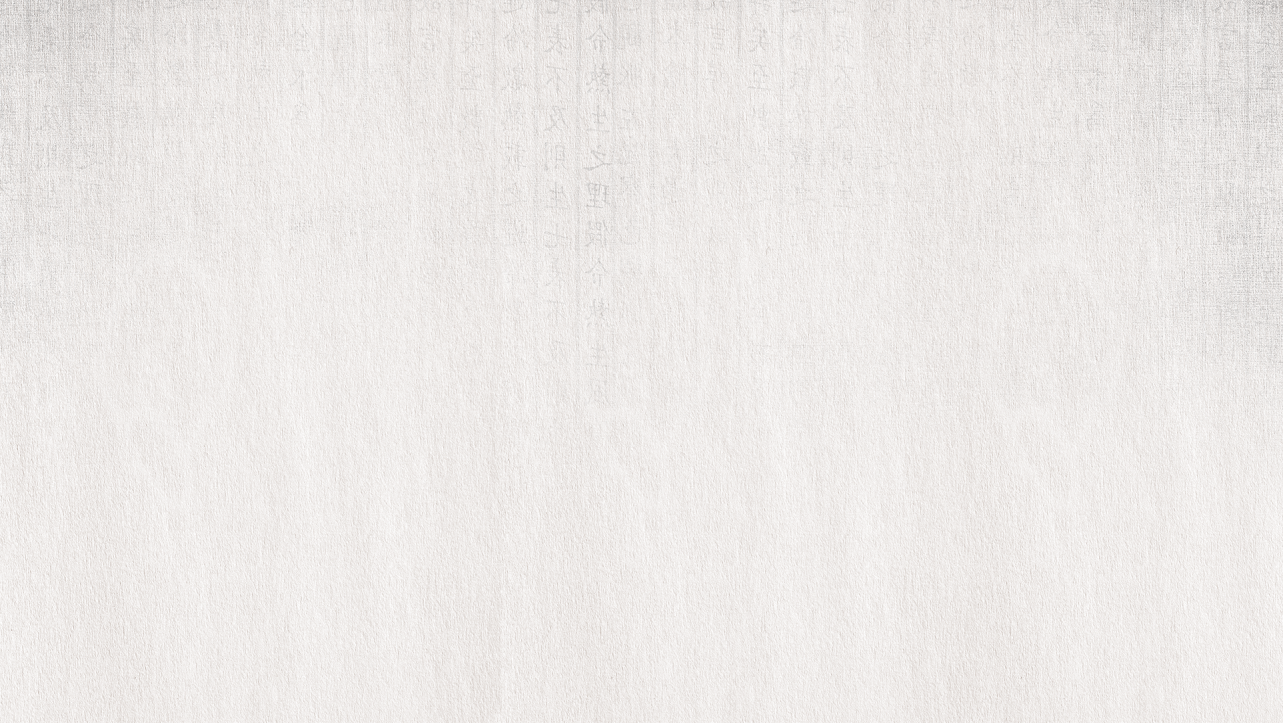 04 Add title text
03
01
02
04
Click here to add content, content to match the title.
Click here to add content, content to match the title.
Click here to add content, content to match the title.
Click here to add content, content to match the title.
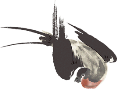 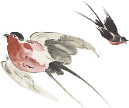 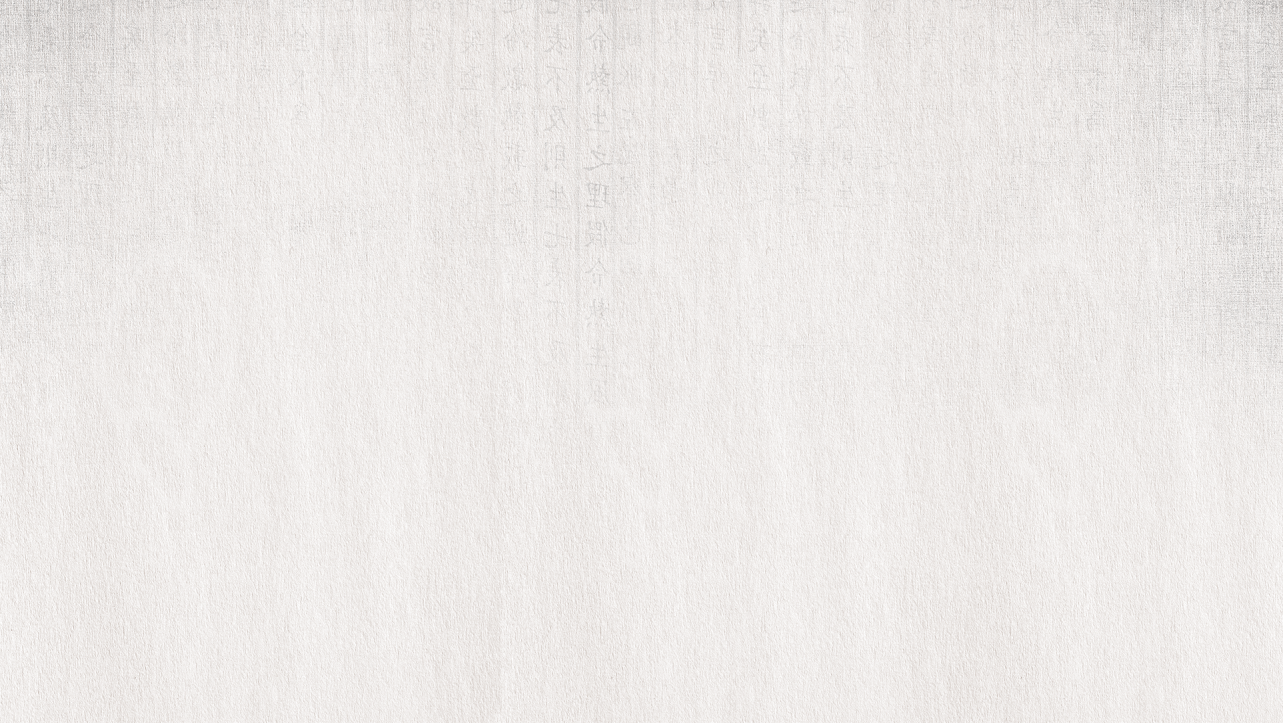 LOGO
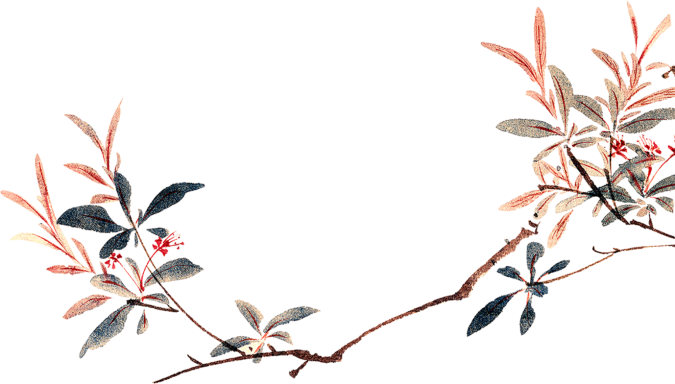 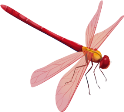 THANK YOU
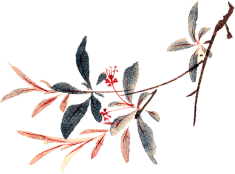 Report ：freeppt7.com
XX.XX.20XX
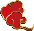 We respect your valuable time with freeppt7!
If you have any questions, please reach us
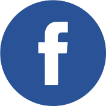 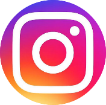 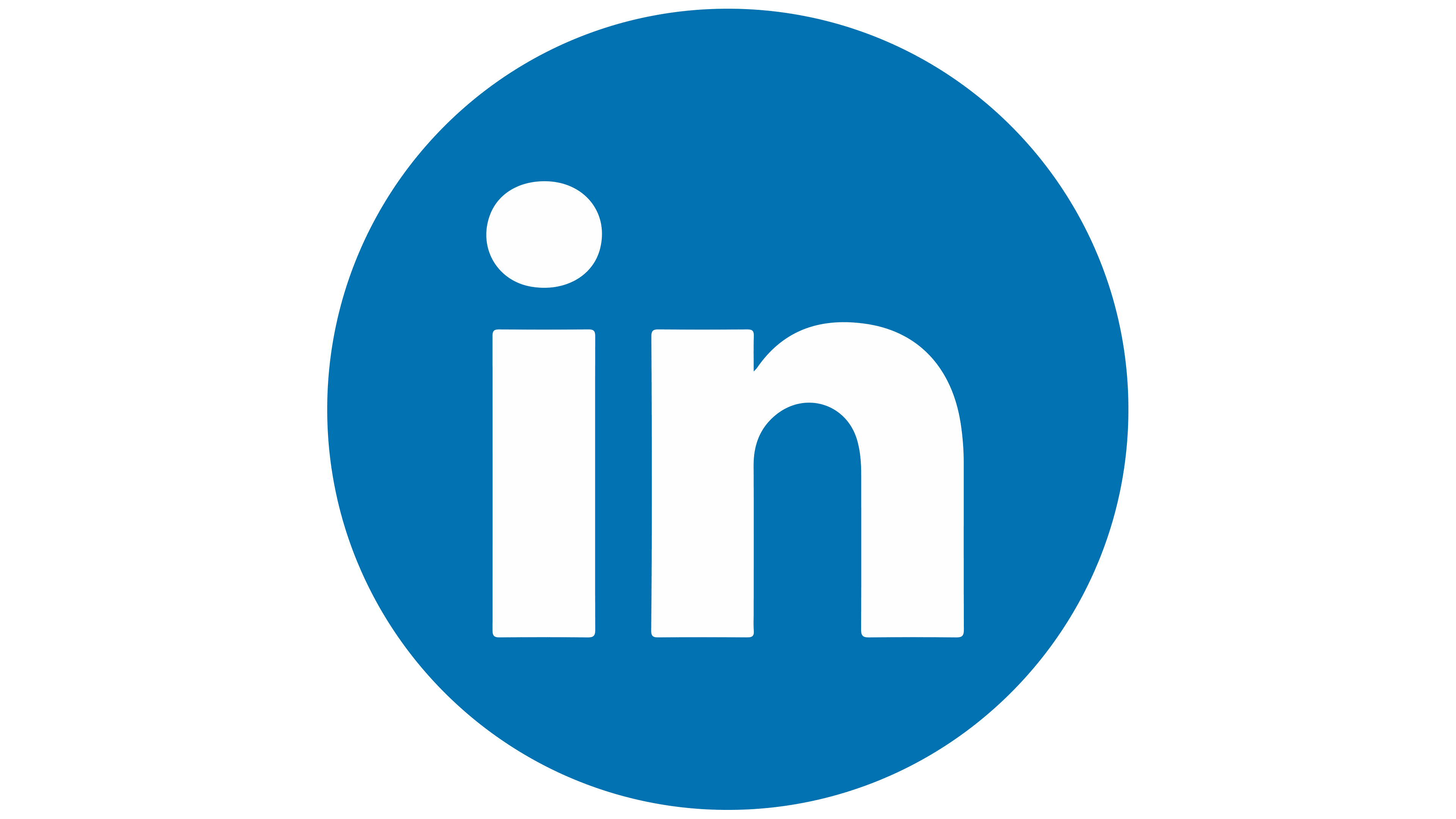 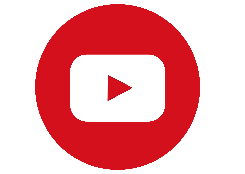 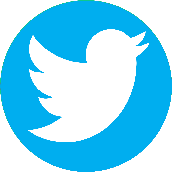 Do you have a design request, please visit our redesign page.
CREDIT: Freeppt7.com created this PowerPoint template.
Let this slide be kept for attribution.
www.freeppt7.com